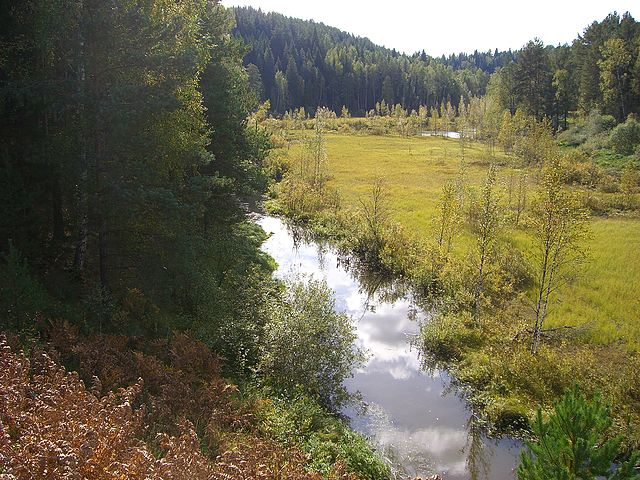 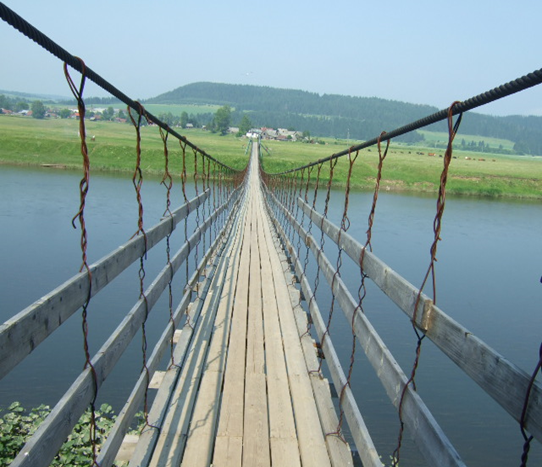 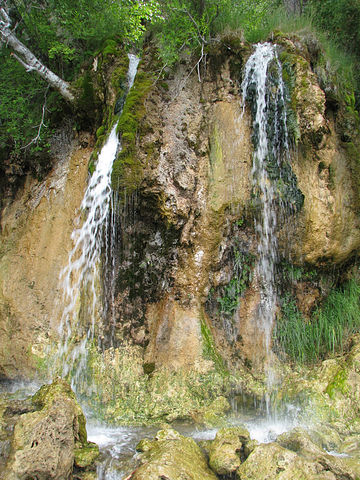 Бюджет для гражданБюджет Поедугинского сельского поселенияна 2018 год и на плановый период 2019 и 2020 годов
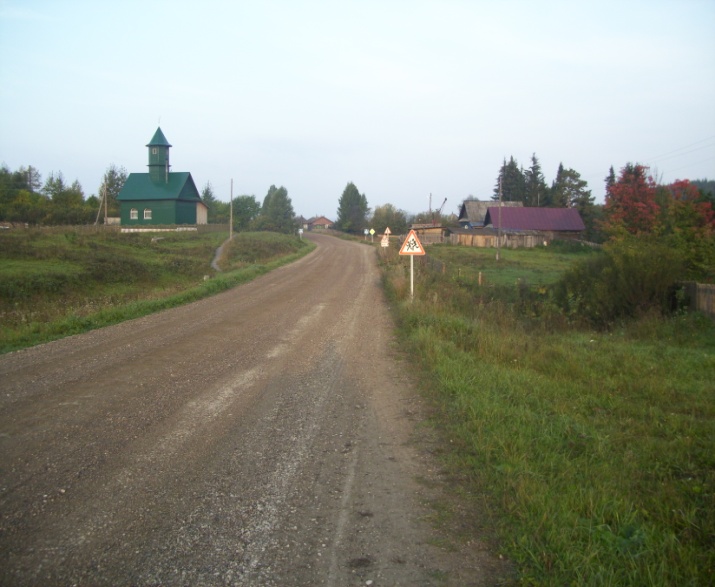 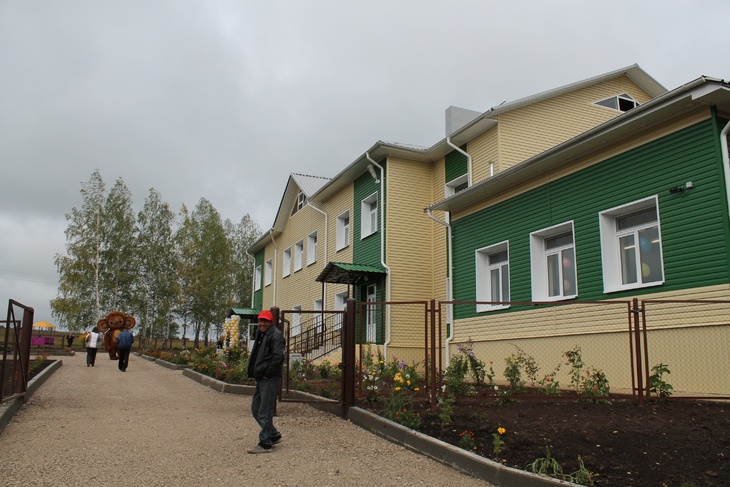 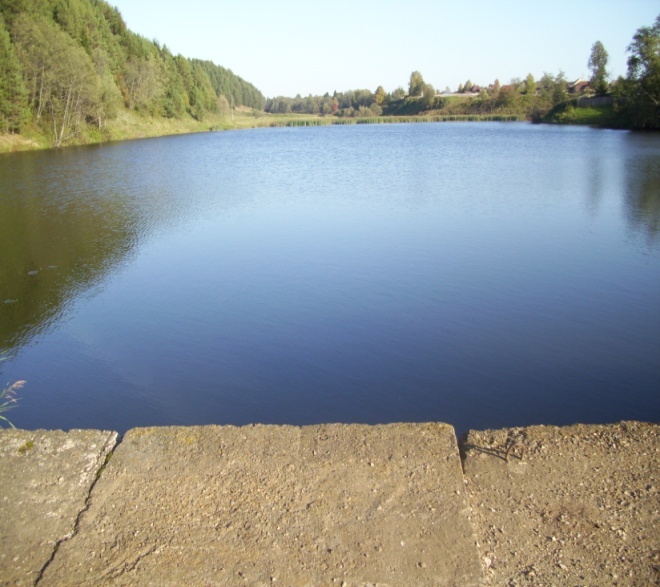 Уважаемые жители Поедугинского сельского поселения!
Эффективное, ответственное и прозрачное управление финансами является базовым условием достижения стратегических целей социально-экономического развития поселения. Для привлечения большего количества граждан к участию в обсуждении вопросов формирования бюджета поселения и его исполнения разработан «Бюджет для граждан».
«Бюджет для граждан» – познакомит вас с положениями основного финансового документа - бюджета Поедугинского сельского поселения на предстоящие три года: 20178 год и 2019-2020 годы, доходами и расходами бюджета, их структурой, объемами бюджетных ассигнований, направляемых на финансирование мероприятий в соответствии со структурой расходов. Мы постарались в доступной и понятной форме для граждан показать основные показатели бюджета поселения.
«Бюджет для граждан» нацелен на получение обратной связи от граждан, которым интересны современные проблемы муниципальных финансов.
2
Бюджет Поселения на 2018-2020 годы
в сроки внесен 
Администрацией
Поедугинского сельского поселения на  Совет депутатов Поедугинского сельского поселения
утвержден Советом депутатов Поедугинского сельского поселения 
в I чтении
(решение от 
16.11.2017 № 124)
3
Основные характеристики бюджета Поедугинского сельского поселения на 2018 -2020 годы, тыс. рублей
4
Основные параметры Доходов БЮДЖЕТА Поедугинского сельского поселения,  млн. руб.
5
Основные подходы к формированию расходов бюджета на2018-2020 годы
приоритет - действующие расходные обязательства
исполнение указов Президента РФ о повышении заработной платыработникам бюджетной сферы
не предусматриваются средства на индексацию текущих расходов
приостановлена индексация окладов денежного содержания по органамместного самоуправления
отказ от отдельных расходных обязательств, режим экономии
Бюджет сформирован в рамках 4 муниципальных программ
Бюджет сформирован по программно-целевому методу
Непрограммные мероприятия2018 год – 6,6 млн. рублей
Мероприятия, осуществляемые в
рамках непрограммных направлений
расходов
Обеспечение деятельности органов местного самоуправления
1,8 млн.рублей
Проведение спортивных мероприятий
 Социальное обеспечение и иные выплаты населению
 Информирование населения
др. мероприятия
4,8 млн. рублей
Обеспечение выполнения функций органами местного самоуправления
Выполнение переданных государственный  полномочий
Муниципальная программа «Развитие сферы культуры  Поедугинского сельского поселения» Объем средств из бюджета поселения  в 2018году – 6 647,15тыс.рублей
Подпрограмма «Развитие сферы культуры» включает следующие мероприятия
Модернизация материально-технической базы учреждений культуры -110,0 тыс.руб.;
Сохранение и формирование кадрового потенциала, повышение его профессионального уровня с учетом современных требований -8,0 тыс.руб.;
Обеспечение муниципальной услуги по организации культурно-досугового обслуживания населения -4 975,45 тыс.руб.;
Обеспечение муниципальной услуги по организации библиотечного обслуживания населения -1 528,70 тыс.руб.
Подпрограмма «Искусство»                                    включает следующие мероприятия
Организация  мероприятий различного уровня, способствующих формированию культурных ценностей населения- 15,0 тыс.руб.;
Поддержка и развитие творческих коллективов и объединений учреждений культуры- 10,0 тыс.руб.
Муниципальная программа «Развитие транспортного комплекса, дорожного хозяйства и благоустройство Поедугинского сельского поселения» Объем средств из краевого бюджета и бюджета поселения  в 2018году –4 553,80 тыс.рублей
Подпрограмма «Обеспечение сохранности автомобильных дорог» включает следующие мероприятия
Содержание автомобильных дорог и искусственных сооружений на них-      2 463,28 тыс.руб.;
Ремонт автомобильных дорог и искусственных сооружений на них –     774,62 тыс.руб.;
Подпрограмма «Благоустройство территории» включает следующие мероприятия
Озеленение- 35,0 тыс.руб.;
Уличное освещение – 852,77 тыс.руб.;
Ликвидация несанкционированных свалок и организация сбора и вывоза ТБО и мусора- 115,0 тыс.руб.;
Организация и содержание мест захоронения- 25,0 тыс.руб.;
Устройство, восстановление парков, скверов, памятников-50,0 тыс.руб.;
Содержание и ремонт подвесных мостов- 200,0 тыс.руб.;
Реализация социально значимых проектов территориального общественного самоуправления-43,13 тыс.руб.
Муниципальная программа «Управление ресурсами Поедугинского сельского поселения» Объем средств из бюджета поселения  в 2018году – 955,50 тыс.рублей
Муниципальная программа «Управление ресурсами Поедугинского сельского поселения» включает следующие мероприятия
Проведение технической инвентаризации объектов недвижимого имущества, оформление документации для постановки на бесхозяйный учет выявленных объектов информирование в СМИ, приобретение имущества в муниципальную собственность -855,5 тыс.руб.;
Проведение работ по формированию и постановке на учет в государственном кадастре недвижимости земельных участков под объектами муниципальной собственности, проведение работ по оформлению невостребованных земельных долей и признанию права муниципальной собственности на них, производство работ по изменению территориальных и вида разрешенного использования земель - 100,0  тыс.руб.
Муниципальная программа «Обеспечение безопасности населения и территории Поедугинского сельского поселения» Объем средств из бюджета поселения  в 2018году – 3 433,15тыс.рублей
Подпрограмма «Мероприятия по гражданской обороне, защите населения и территорий от чрезвычайных ситуаций природного и техногенного характера. Обеспечение первичных мер пожарной безопасности в границах населенных пунктов поселения» включает следующие мероприятия
Мероприятия по гражданской обороне, защите населения и территорий от чрезвычайных ситуаций природного и техногенного характера- 70,0 тыс.руб.;
Подготовка населения в области гражданской обороны и защиты от чрезвычайных ситуаций природного и техногенного характера на территории поселения- 24,0 тыс.руб.;
Обеспечение первичных мер пожарной безопасности в границах населенных пунктов поселения- 3 319,15тыс.руб.
Участие гражданина в бюджетном процессе
Публичные обсуждения социально-экономического развития Поедугинского сельского поселения;
Оценка качества муниципальных услуг;
Публичные слушания проекта решения Совета депутатов Поедугинского сельского поселения о бюджете на очередной финансовый год (ежегодно в ноябре);
Публичные слушания проекта решения Совета депутатов Поедугинского сельского поселения об исполнении бюджета(ежегодно в мае)
Контактная информация
«Бюджет для граждан»
 подготовлен администрацией Поедугинского сельского поселения
Суксунский район д.Поедуги ул.Ф.В.Рогожникова 10
Информацию о бюджете Поедугинского сельского поселения можно получить на официальном сайте Поедугинского сельского поселения http://suksun.ru/poeduginskoe/
СПАСИБО ЗА ВНИМАНИЕ!